McLab Tutorialwww.sable.mcgill.ca/mclab
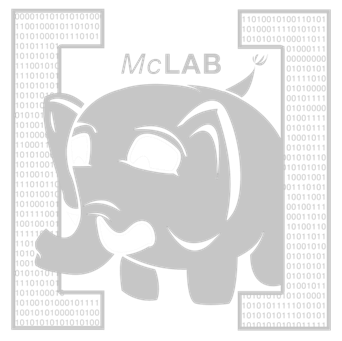 Part 7 – McVM implementation example: if/else construct
Implementation in interpreter
Implementation in JIT compiler
6/4/2011
McLab Tutorial,  Laurie Hendren, Rahul Garg and Nurudeen Lameed
Example- 1
TexPoint fonts used in EMF. 
Read the TexPoint manual before you delete this box.: AAAAAAAAAAA
Before we start
McVM is written in C++, but “clean” C++ 
Nearly everything is a class
Class names start in capital letters
Typically one header and one implementation file for each class
Method names are camel cased (getThisName)
Members are usually private and named m_likeThis
6/4/2011
McLab Tutorial,  Laurie Hendren, Rahul Garg and Nurudeen Lameed
Example-2
Before we start …
Makefile provided
Handwritten, very simple to read or edit
Scons can also be used
ATLAS/CLAPACK is not essential. Alternatives:
Intel MKL, AMD ACML, any CBLAS + Lapacke (eg. GotoBLAS2 + Lapacke)
Use your favourite development tool
I use Eclipse CDT, switched from Vim 
Virtualbox image with everything pre-installed available on request for private use
6/4/2011
McLab Tutorial,  Laurie Hendren, Rahul Garg and Nurudeen Lameed
Example-3
Implementing if/else in McVM
A new class to represent if/else
XML parser
Loop simplifier
Interpreter
Various analysis 
Reach-def, live variable analysis
Type checking
Code generation
6/4/2011
McLab Tutorial,  Laurie Hendren, Rahul Garg and Nurudeen Lameed
Example-4
[Speaker Notes: The amount of effort required to implement each step is unequal. Step 5 is the largest most complicated step.]
1. A class to represent If/Else
Class IfElseStmt
We will derive this class from “Statement”
Form two files: ifelsestmt.h and ifelsestmt.cpp
Need fields to represent:
Test expression
If body
Else body
6/4/2011
McLab Tutorial,  Laurie Hendren, Rahul Garg and Nurudeen Lameed
Example-5
Ifelsestmt.h
class IfElseStmt: public Statement
Methods:
copy(), toString(), getSymbolUses(), getSymbolDefs()
getCondition(), getIfBlock(), getElseBlock()
Private members:
Expression *m_pCondition;
StmtSequence *m_pIfBlock;
StmtSequence *m_pElseBlock;
6/4/2011
McLab Tutorial,  Laurie Hendren, Rahul Garg and Nurudeen Lameed
Example-6
Modify statements.h
Each statement has a field called m_type
This contains a type tag
Tag used throughout compiler for switch/case
enum StmtType{
	IF_ELSE,
	SWITCH,
	FOR,
	….
};
6/4/2011
McLab Tutorial,  Laurie Hendren, Rahul Garg and Nurudeen Lameed
Example-7
2. Modify XML Parser
Look in parser.h, parser.cpp
Before anything happens, must parse from XML generated by frontend
XML parser is a simple recursive descent parser
Add a case to parseStmt()
Look at the element name in the XML
If it is “IfStmt”, it is a If/Else
Write a parseIfStmt() function
6/4/2011
McLab Tutorial,  Laurie Hendren, Rahul Garg and Nurudeen Lameed
Example-8
3. Modify transform loops
McVM simplifies for-loops to a lower level construct
To achieve this, we need to first find loops
Done via a depth first search in the tree
So add a case to this search to say:
Search in the if block
Search in the else block
Return
transform_loops.cpp
6/4/2011
McLab Tutorial,  Laurie Hendren, Rahul Garg and Nurudeen Lameed
Example-9
4. Add to interpreter
Always implement in interpreter before implementing in JIT compiler
It is a simple evaluator: no byte-code tricks, no direct-threaded dispatch etc.
Add a case to statement evaluation:
Evaluate test condition
If true, evaluate if block
If false, evaluate else block
interpreter.cpp : 
Case in execStatement() 
Calls evalIfElseStmt()
6/4/2011
McLab Tutorial,  Laurie Hendren, Rahul Garg and Nurudeen Lameed
Example-10
Moment of silence .. Or review
At this point, if/else has been implemented in the interpreter
If you don’t enable JIT compilation, then you can now run if/else 
Good checkpoint for testing and development
6/4/2011
McLab Tutorial,  Laurie Hendren, Rahul Garg and Nurudeen Lameed
Example-11
Flow analysis recap
Compute program property at each program point
If block
Test expr
Else block
6/4/2011
McLab Tutorial,  Laurie Hendren, Rahul Garg and Nurudeen Lameed
Example-12
Flow analysis recap
We want to compute property at each program point
Typically want to compute a map of some kind at each program point
Program points are not inside statements, but just before and after
Usually unions computed at join points
Can be forward or backwards depending on the analysis
6/4/2011
McLab Tutorial,  Laurie Hendren, Rahul Garg and Nurudeen Lameed
Example-13
Reaching definitions analysis
If block
Test expr
Else block
6/4/2011
McLab Tutorial,  Laurie Hendren, Rahul Garg and Nurudeen Lameed
Example-14
McVM reach-defs analysis
Look in analysis_reachdefs (.h/.cpp) 
getReachDefs() is an overloaded function to compute reach-defs
ReachDefInfo class to store analysis info
If/Else:
Record reach-defs for test expression
Compute reach-defs for if and else blocks by calling getReachDefs() for StmtSequence
Compute union at post-if/else point
6/4/2011
McLab Tutorial,  Laurie Hendren, Rahul Garg and Nurudeen Lameed
Example-15
Live variable analysis
If block
Test expr
Else block
6/4/2011
McLab Tutorial,  Laurie Hendren, Rahul Garg and Nurudeen Lameed
Example-16
McVM live vars analysis
Look in analysis_livevars (.h/.cpp)
getLiveVars() is an overloaded function
LiveVarInfo is a class to store live-vars info
If/Else:
Information flows backwards from post-if/else
Flow live-vars through the if and else blocks
Compute union at post-test expression
Record live-vars info of test expression
6/4/2011
McLab Tutorial,  Laurie Hendren, Rahul Garg and Nurudeen Lameed
Example-17
Type inference analysis
If block
Test expr
Else block
6/4/2011
McLab Tutorial,  Laurie Hendren, Rahul Garg and Nurudeen Lameed
Example-18
Type inference
Look in analysis_typeinfer (.h/.cpp)
inferTypes() is an overloaded function to perform type inference for most node-types
For If/else:
Infer type of test expression
Infer type of if and else blocks
Merge information at post-if/else point
6/4/2011
McLab Tutorial,  Laurie Hendren, Rahul Garg and Nurudeen Lameed
Example-19
Flow analysis tips
We define a few typedefs for data structures like maps, sets
eg: VarDefSet: typedef of set of IIRNode* with appropriate comparison operators and allocator
When trying to understand flow analysis code, start from code for assignment statements
Pay attention to statements like return and break
6/4/2011
McLab Tutorial,  Laurie Hendren, Rahul Garg and Nurudeen Lameed
Example-20
Code generation and LLVM
LLVM is based upon a typed SSA representation
LLVM can either be accessed through a C++ API, or you can generate LLVM byte-code directly
We use the C++ API
Much of the complexity of the code generator due to SSA representation required by LLVM
However, we don’t do an explicit SSA conversion pass
6/4/2011
McLab Tutorial,  Laurie Hendren, Rahul Garg and Nurudeen Lameed
Example-21
Code generation in McVM
SSA conversion is not explicitly represented in the IR
SSA conversion done while doing code generation
Assignment instructions are usually not generated directly if Lvalue is a symbol
In SSA form, values of expressions are important, not what they are assigned to
We store mapping of symbols to values in an execution environment
6/4/2011
McLab Tutorial,  Laurie Hendren, Rahul Garg and Nurudeen Lameed
Example-22
[Speaker Notes: A complete explaination is probably out of the scope of the tutorial. You are referred to compAssignStmt() in jitcompiler.cpp for details.]
Compiling if/else
Four steps:
Compile test expression 
Compile if block  (compStmtSeq)
Compile else block (compStmtSeq)
Call matchBranchPoints() to do appropriate SSA book-keeping at merge point
Rest of the code is book-keeping for LLVM
Such as forming proper basic blocks when required
6/4/2011
McLab Tutorial,  Laurie Hendren, Rahul Garg and Nurudeen Lameed
Example-23